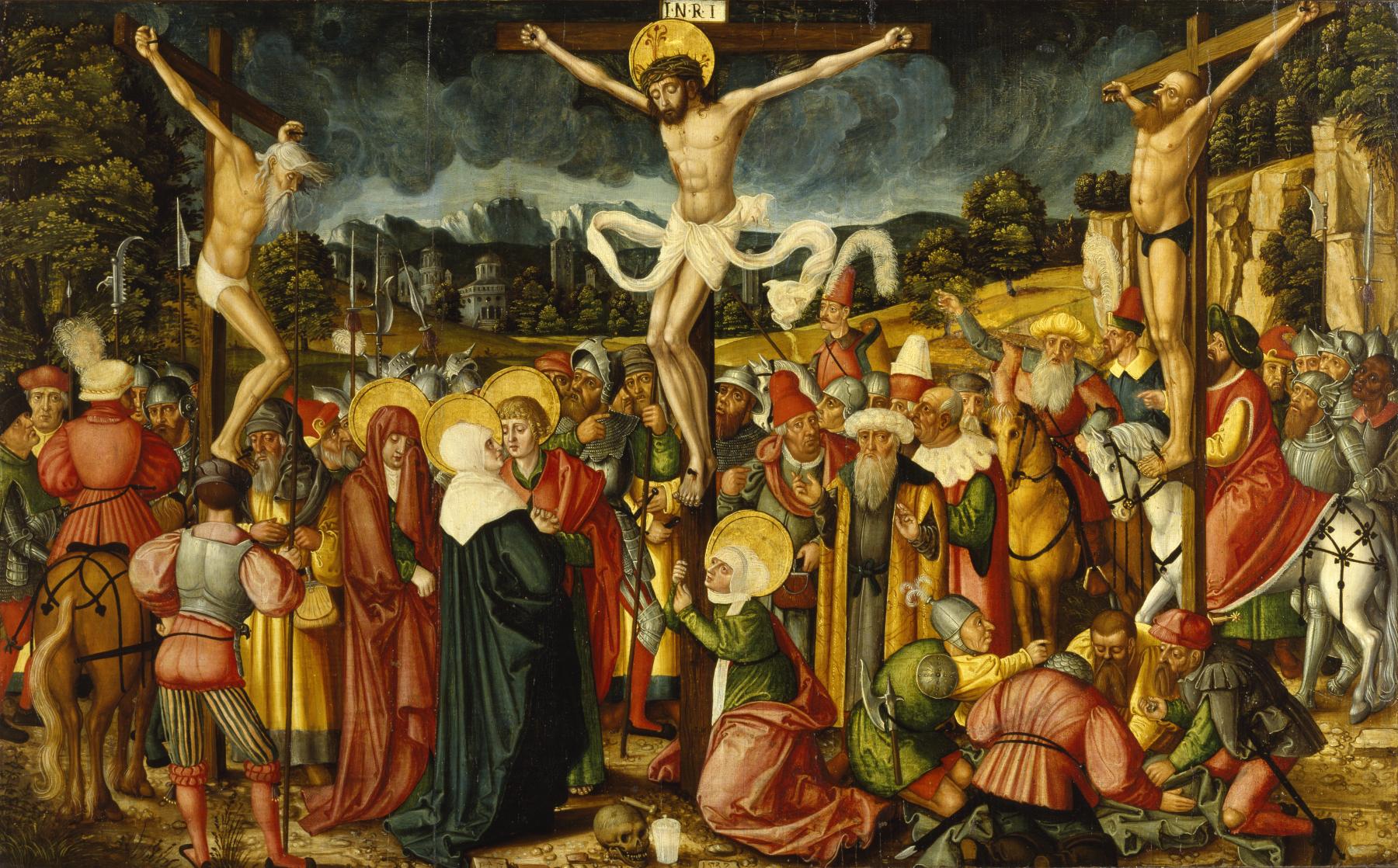 Built to Serve
You, my brothers and sisters, were called to be free. But do not use your freedom to indulge the flesh rather, serve one another humbly in love.
Galatians 5:13
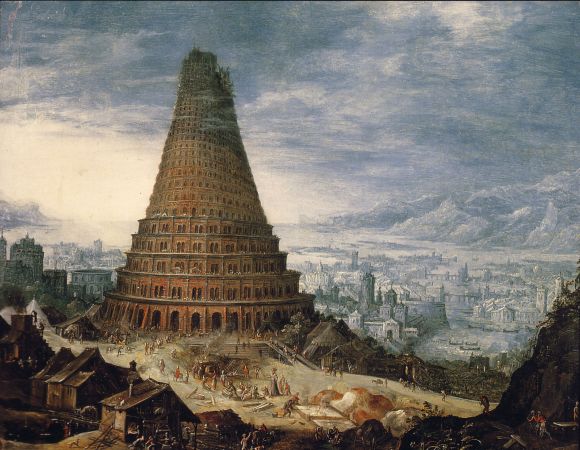 Human Potential
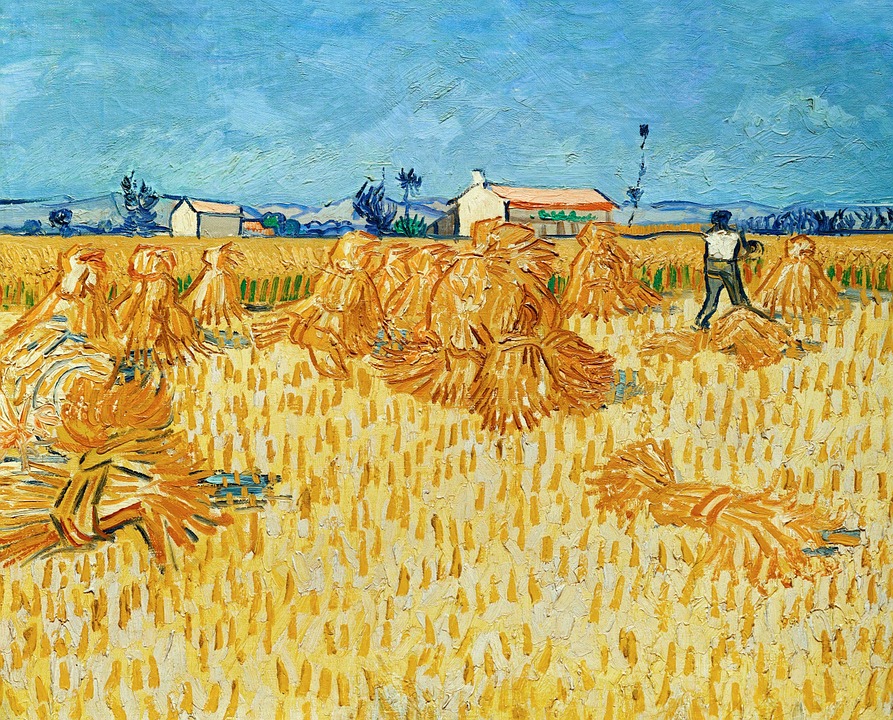 Vocation as the Setting for Spiritual Warfare: Calling
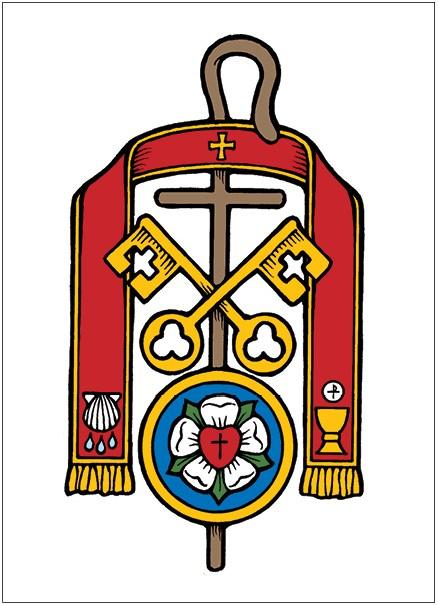 True 
Freedom 
in 
Justification
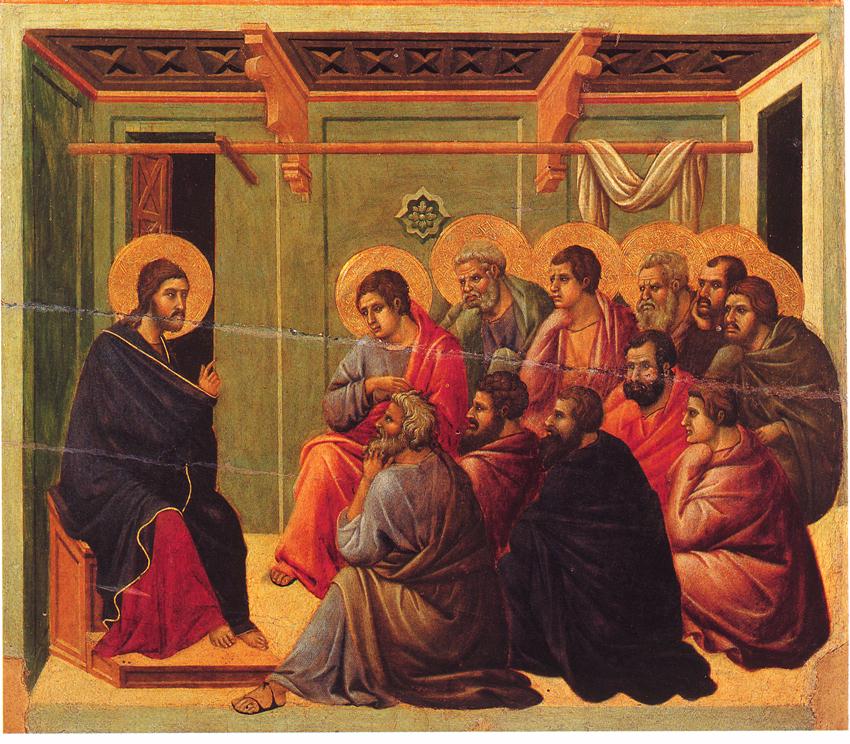 An Ethical Reorientation
Vocation as Setting for Sanctification: 
To a Startling Degree
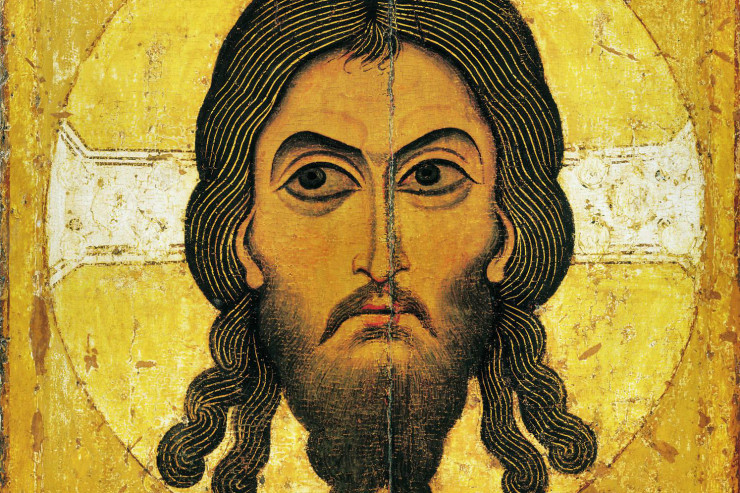 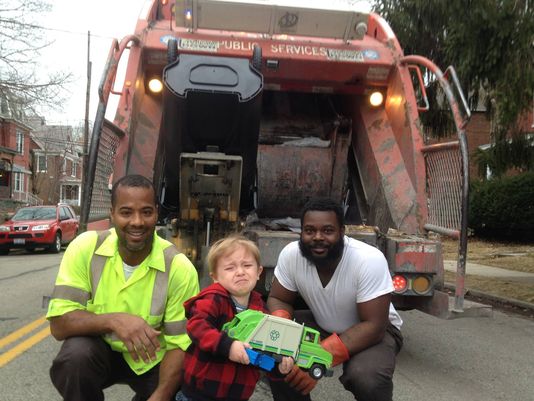 Sinning against Vocation
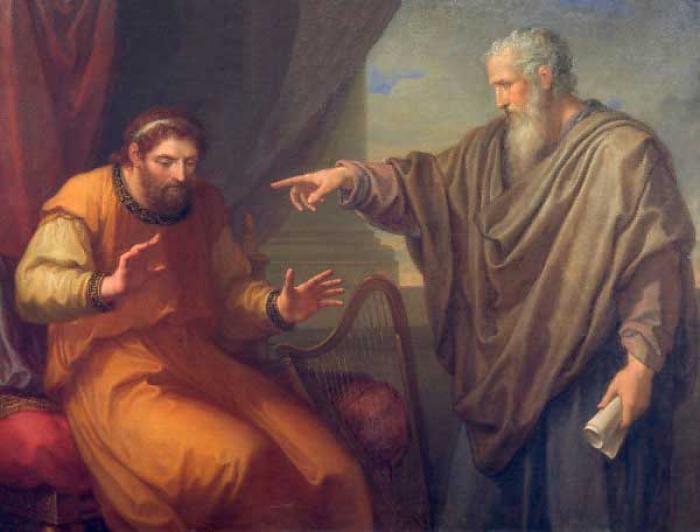 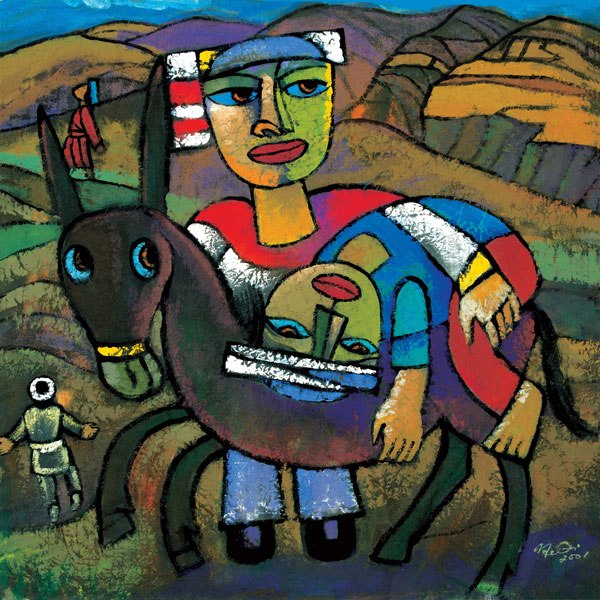 Masks of God
Vocation as the Setting for Purpose: 
A Christological Endeavor
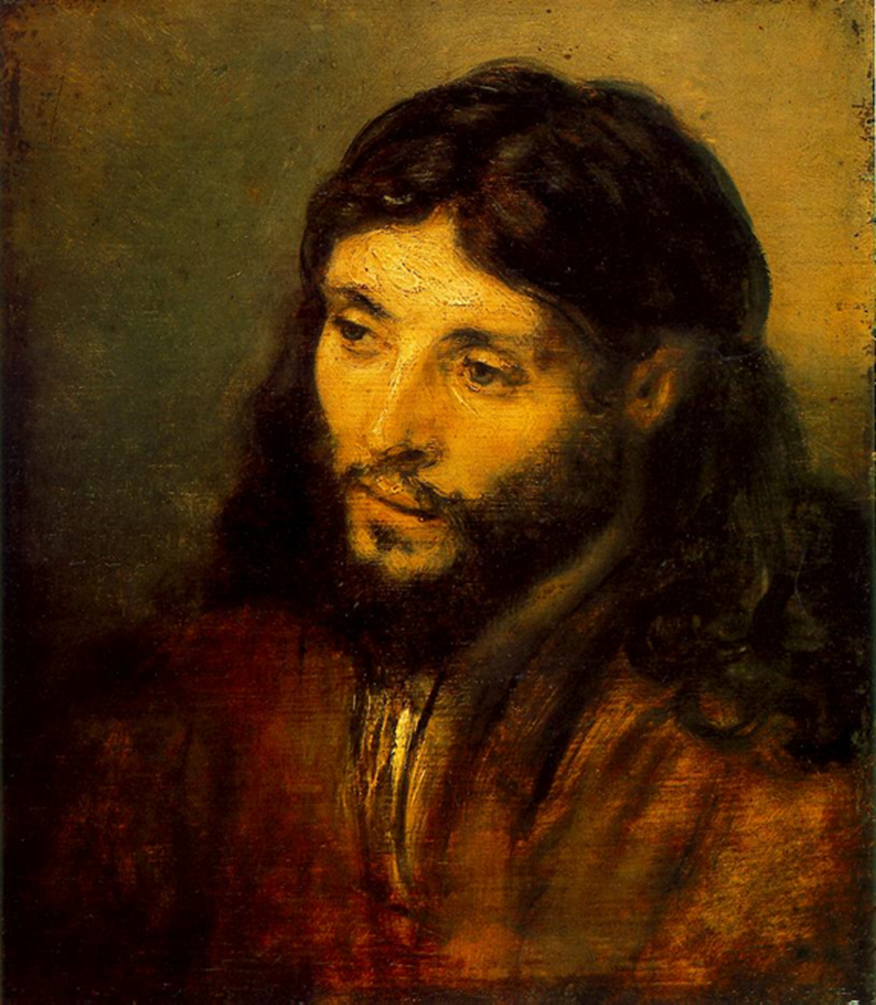 Human Dignity
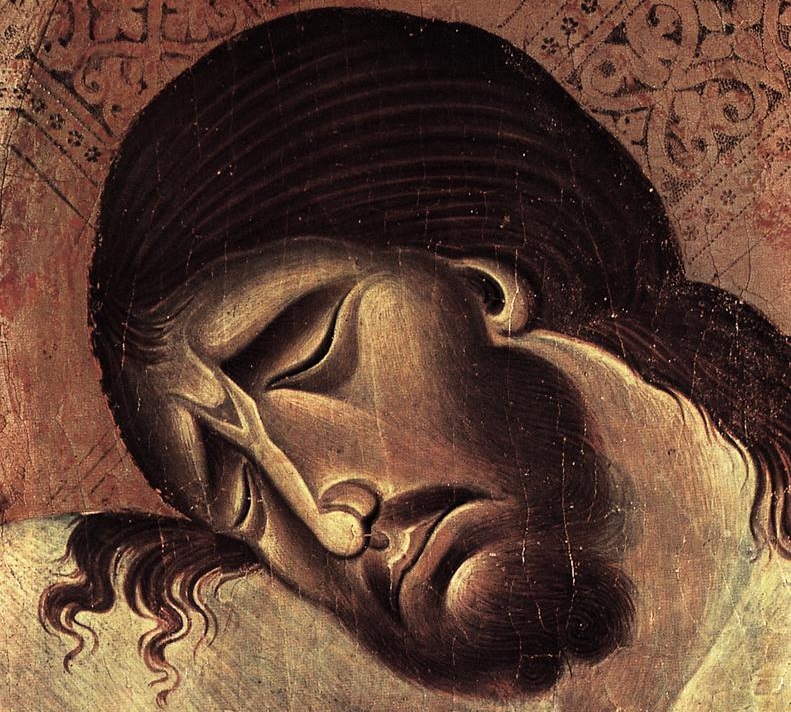 True Self-Esteem
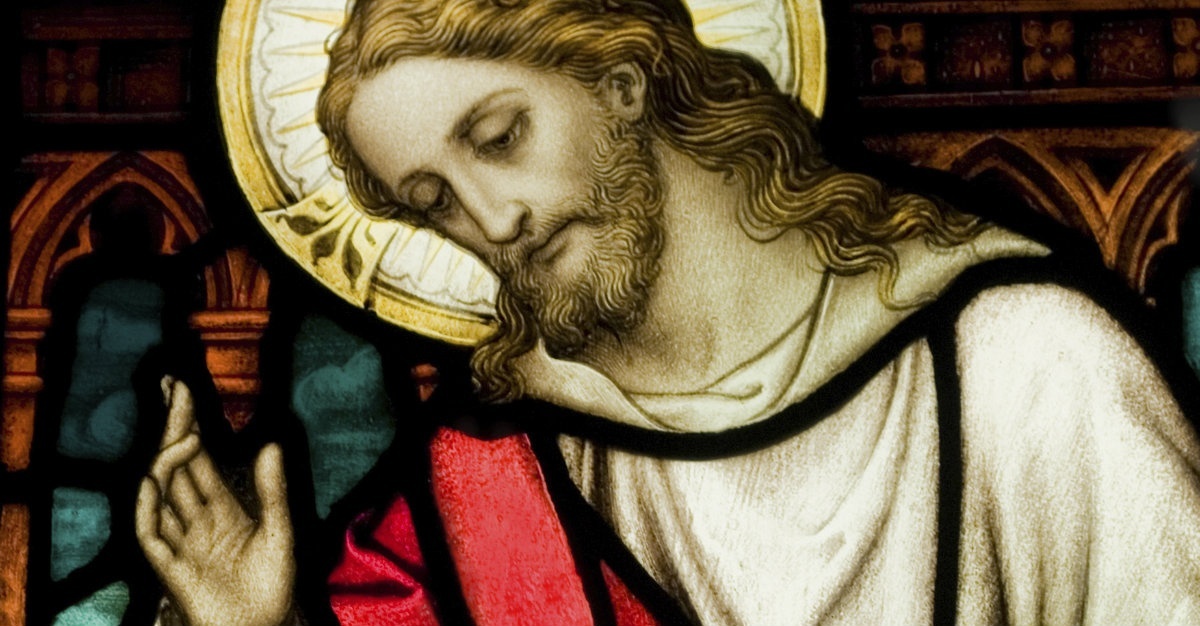 Vocation as the Setting for a Wider Liberality:
Neomonasticism
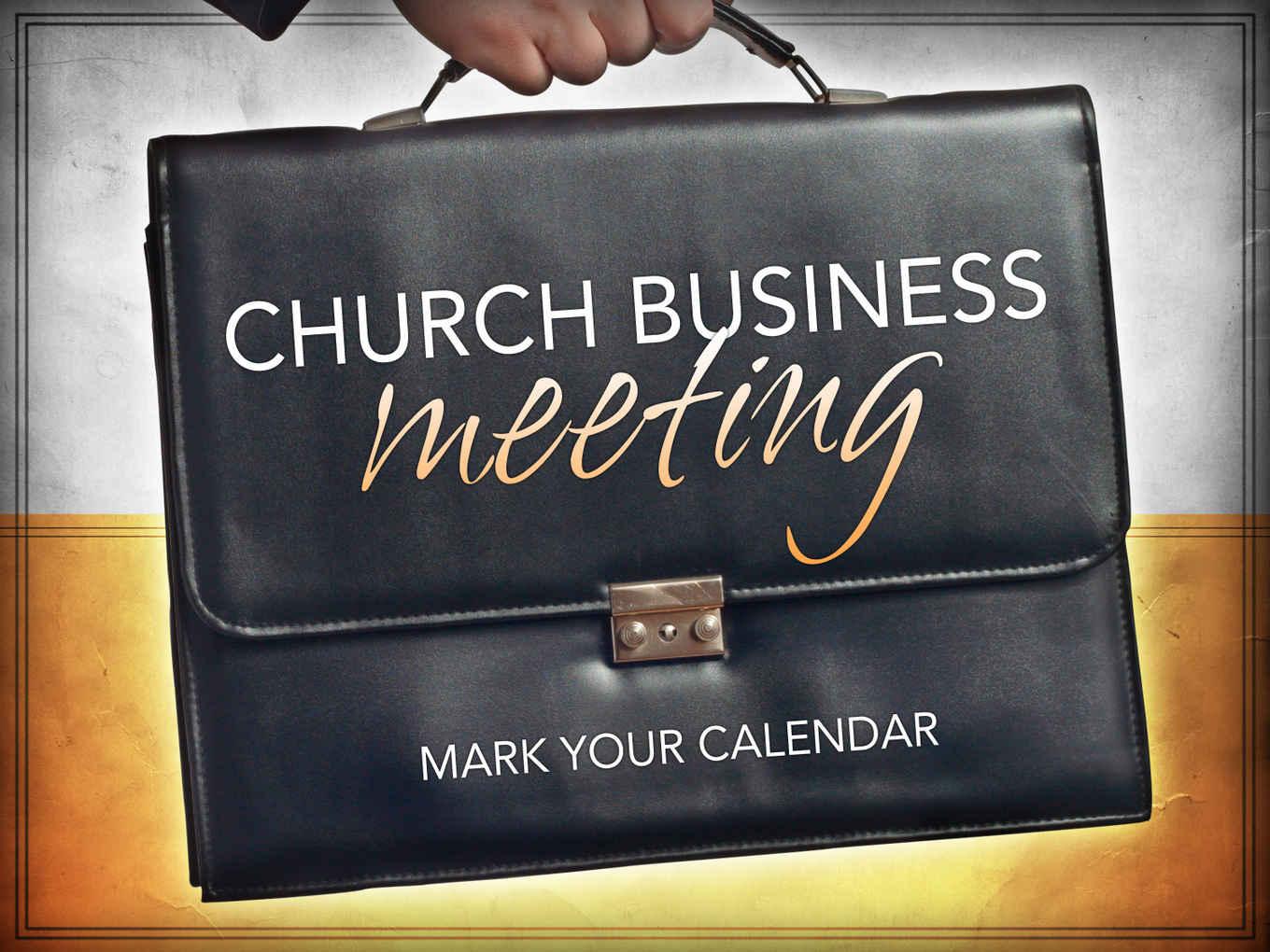 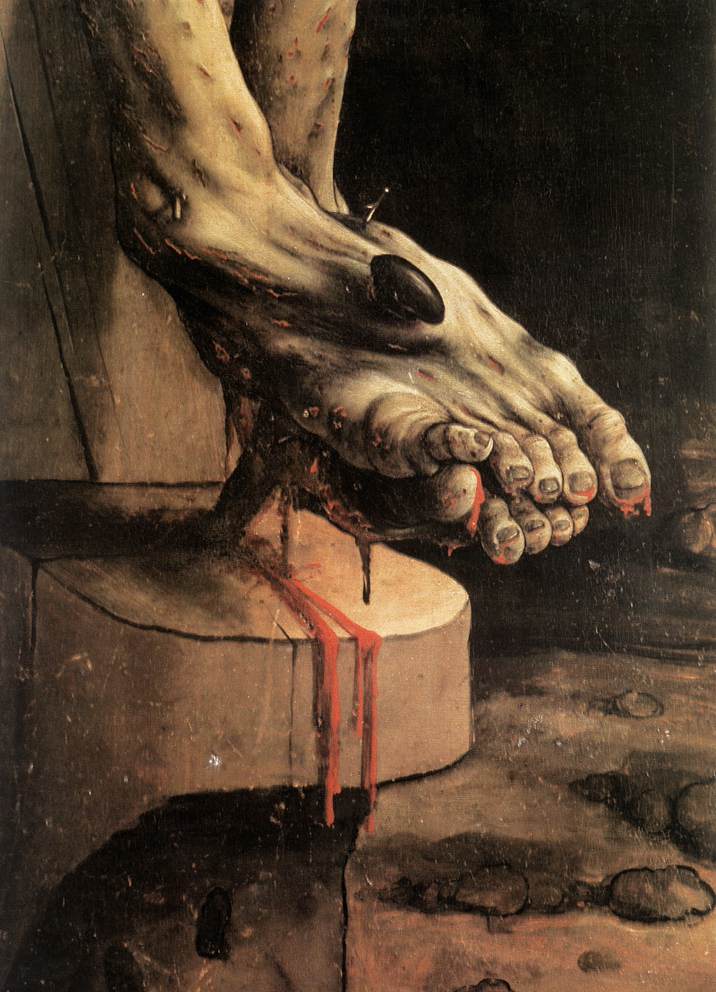 Love Knows 
No Program
Losing Oneself in a Craft
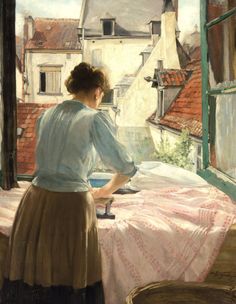 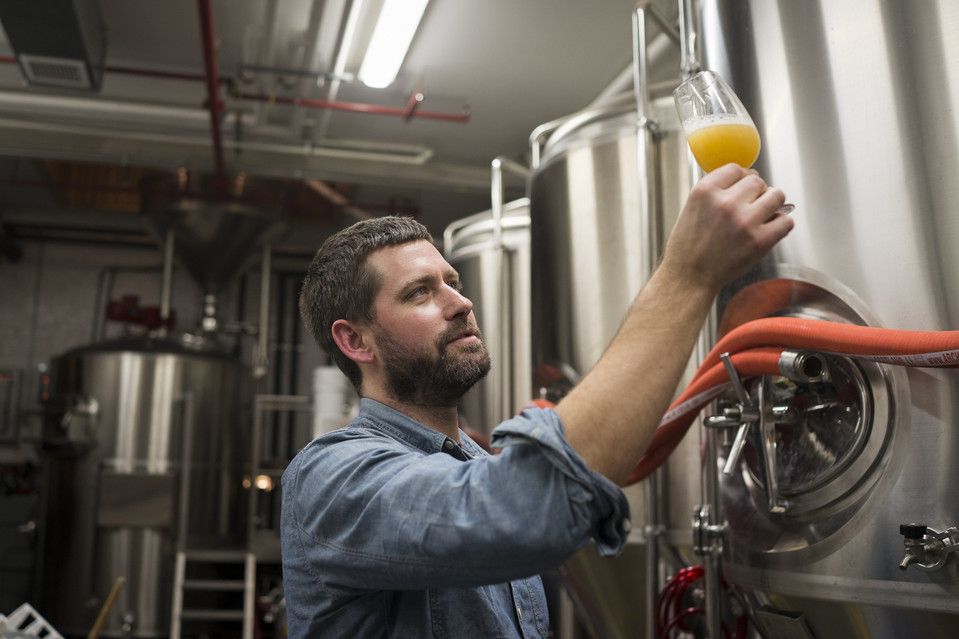 Vocation as the Setting for Shalom:
Virtue for the Sake of Virtue
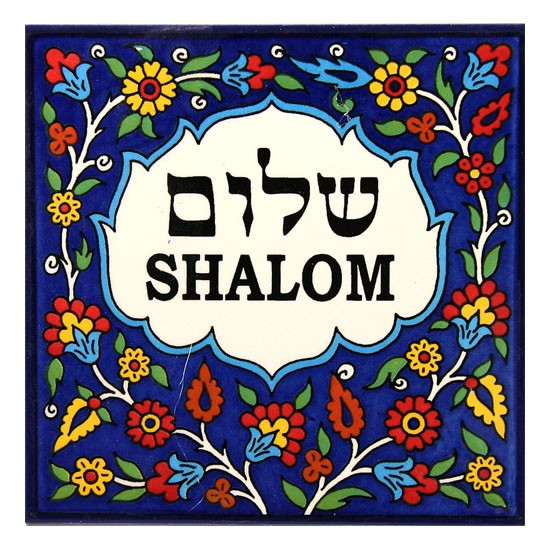 The Pursuit of Eudaimonia
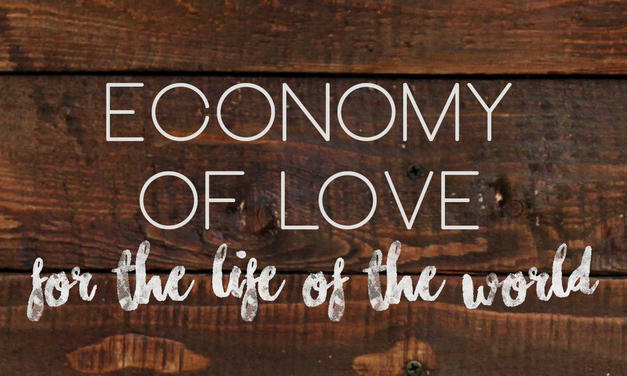 A Hidden God
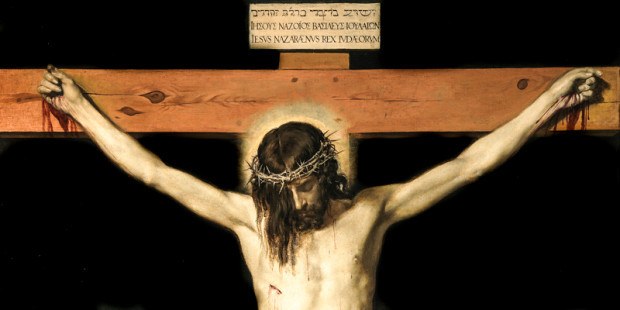 Vocation as the Setting for Evangelism
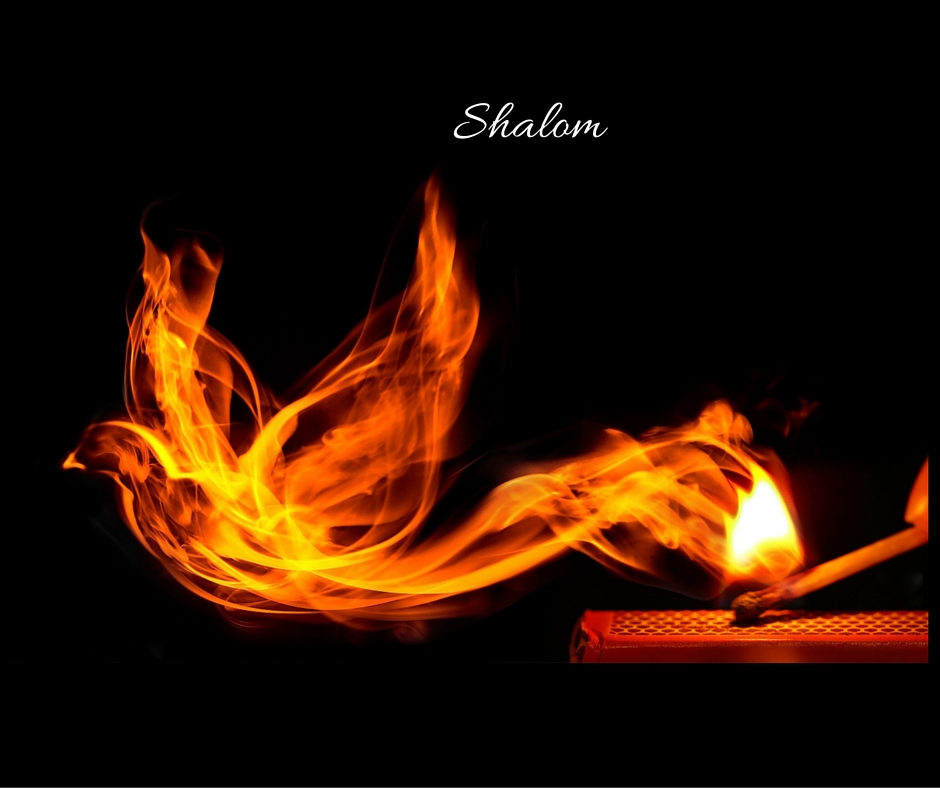